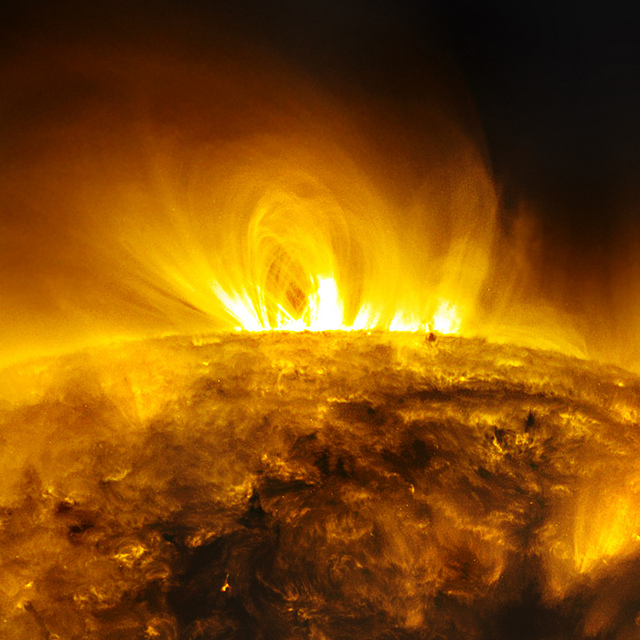 Coronal Cooling and Multithermal Analysis of AIA Loops
Joan Schmelz
Sankaet Pathak, Runpal Dhaliwal, Mac Christian, Christine Fair University of Memphis
Multi-thermal vs. Isothermal
Over dense?
Yes
No
Impulsive
heating
Isothermal OK
(steady heating)
tobs = tcool?
Yes
No (tobs >> tcool)
Isothermal OK
(dynamic)
Multi-strand
Multi-thermal?
Yes
No
J. A. Klimchuk
Loops III Workshop
June 21, 2007
Consistency
Back to the 
drawing board
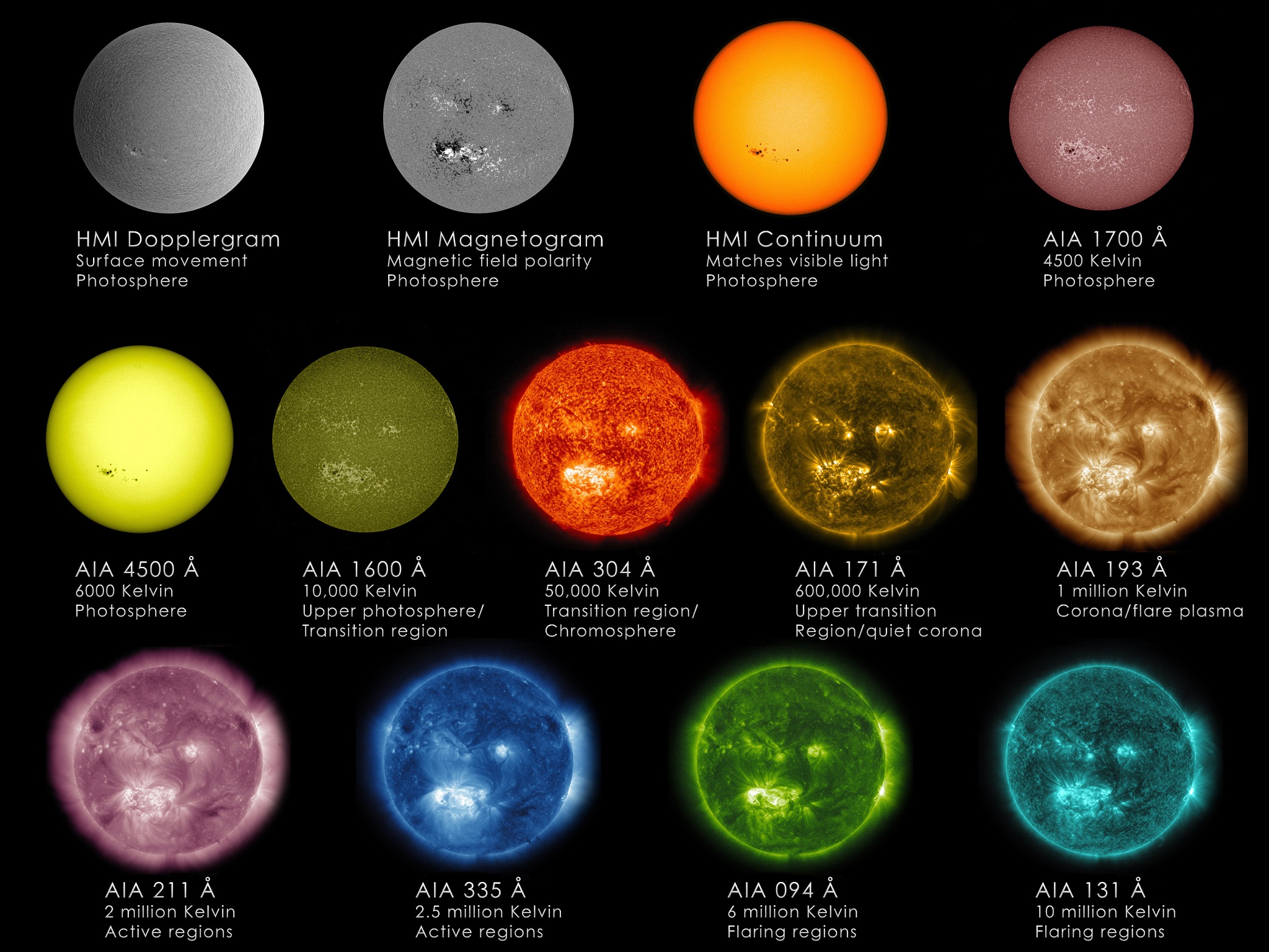 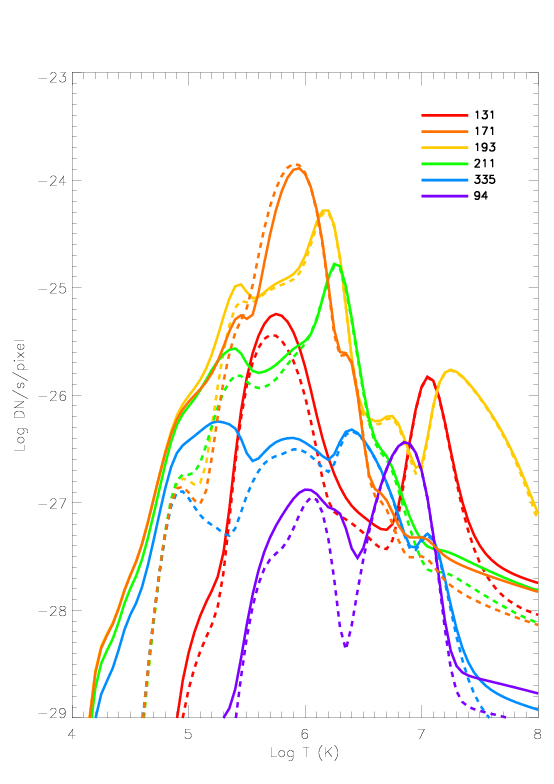 CHIANTI 7.1
Chianti IonEq
Abundances:
 Schmelz et al. (2012)
Multi-thermal vs. Isothermal
Over dense?
Yes
No
Impulsive
heating
Isothermal OK
(steady heating)
tobs = tcool?
Yes
No (tobs >> tcool)
Isothermal OK
(dynamic)
Multi-strand
Multi-thermal?
Yes
No
J. A. Klimchuk
Loops III Workshop
June 21, 2007
Consistency
Back to the 
drawing board
Over-dense Loops
Lenz et al. 1999, ApJ, 517, L155
Aschwanden et al. 2000, ApJ, 541, 1059
Warren & Winebarger 2003, ApJ, 596, L113 
Winebarger et al. 2003, ApJ, 587, 439
Aschwanden et al. 2008, ApJ, 680, 1477
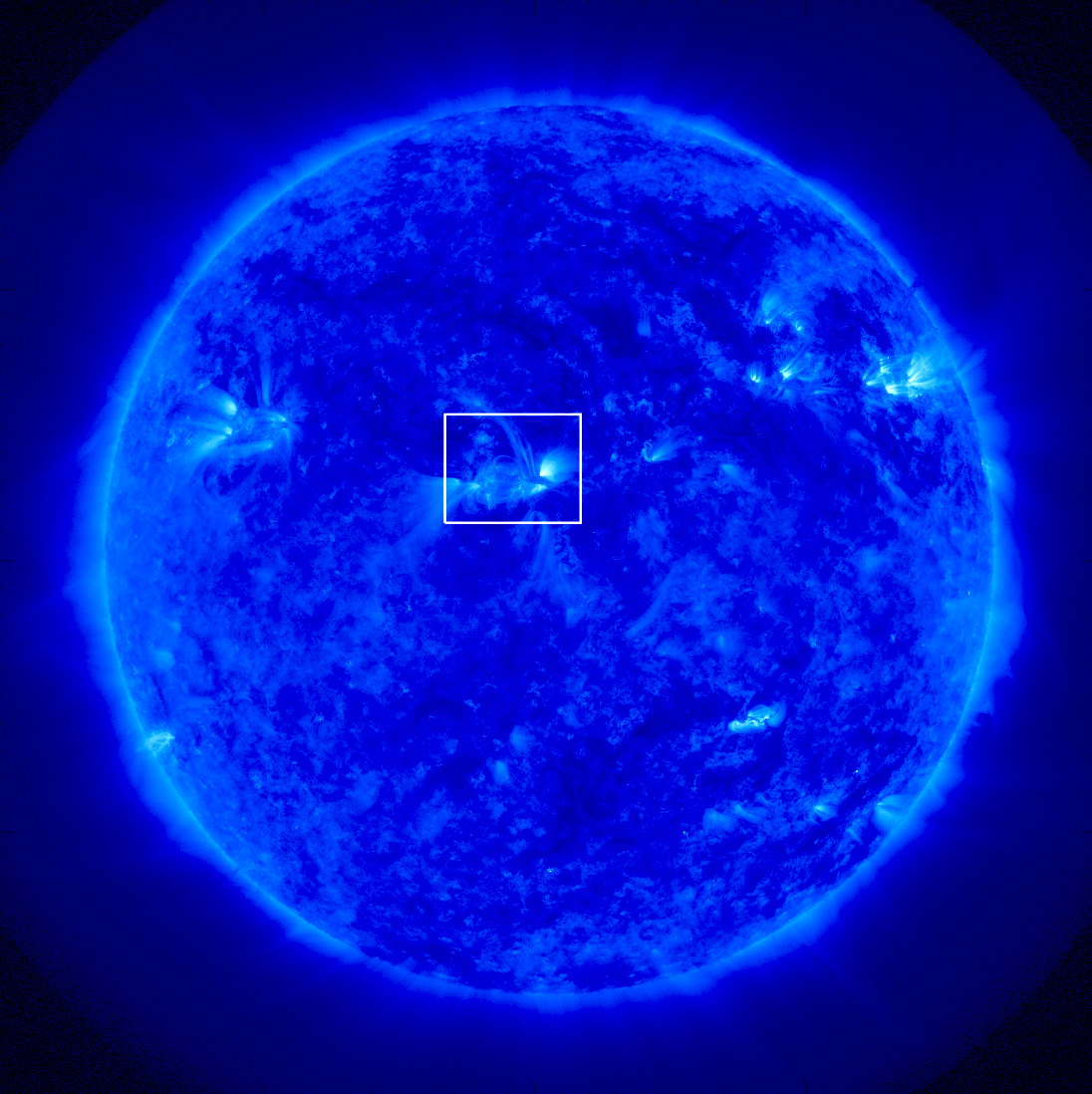 AIA 171 Å Dec 2010
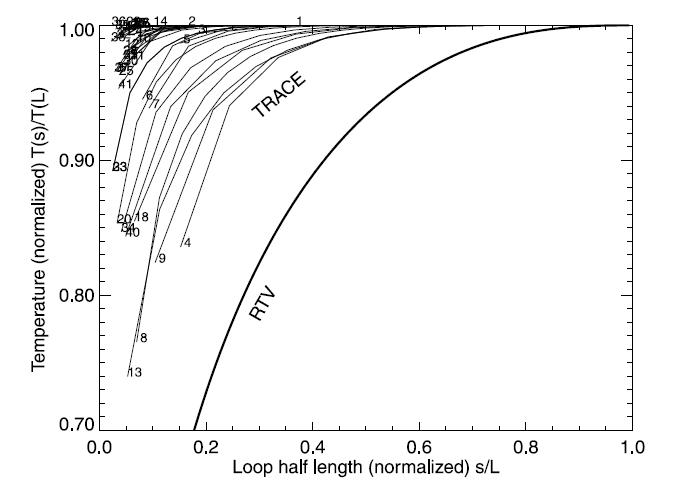 T = 1.2 MK
Aschwanden et al. (2000)
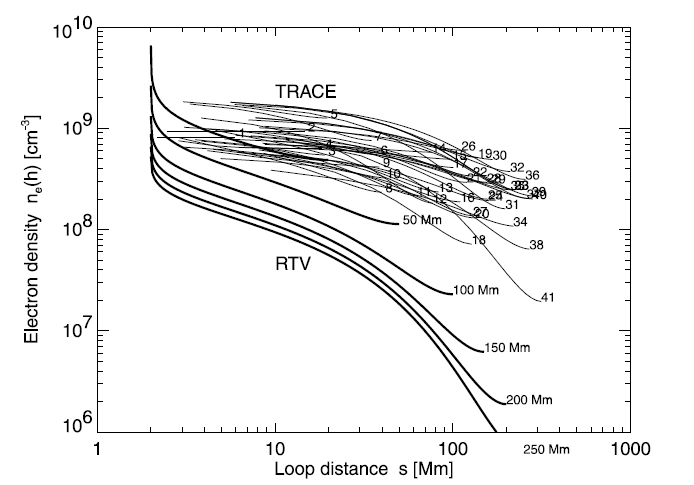 ne = 5.7e8 cm-3
Aschwanden et al. (2000)
Multi-thermal vs. Isothermal
Over dense?
Yes
No
Impulsive
heating
Isothermal OK
(steady heating)
tobs = tcool?
Yes
No (tobs >> tcool)
Isothermal OK
(dynamic)
Multi-strand
Multi-thermal?
Yes
No
J. A. Klimchuk
Loops III Workshop
June 21, 2007
Consistency
Back to the 
drawing board
Cooling Loops
Winebarger et al. 2003, ApJ, 593, 1164
Winebarger & Warren 2005, ApJ, 626, 543
Ugarte-Urra et al. 2009, ApJ, 695, 642
Mulu-Moore et al. 2011, ApJ, 733, 59
Viall & Klimchuk 2011, ApJ, 738, 24
Viall & Klimchuk 2012, ApJ, 753, 35
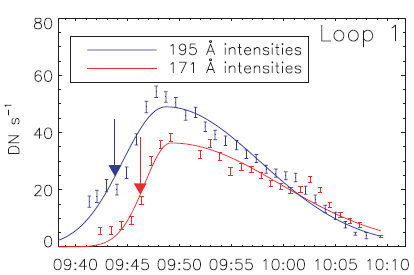 Winebarger et al. (2003)
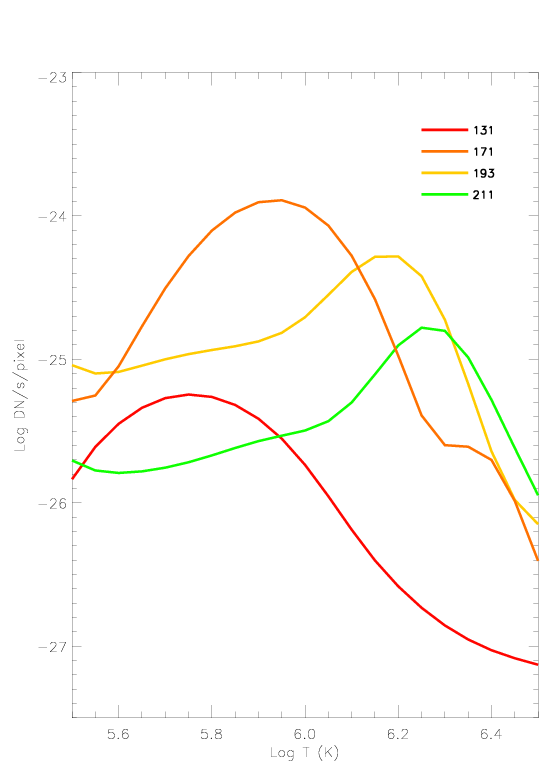 Light Curves
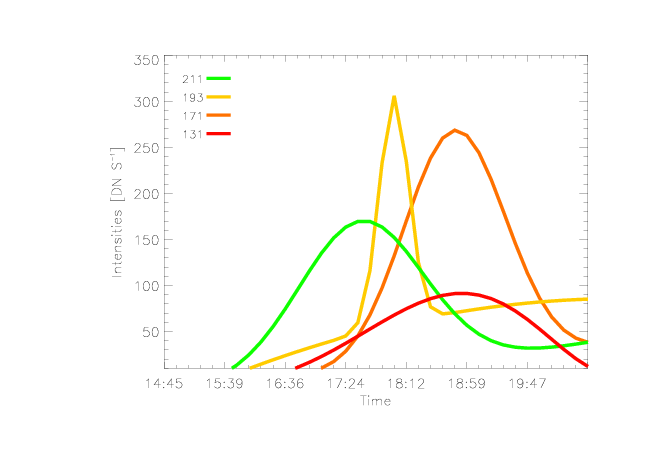 Observed	 Lifetime
>1.20e4s
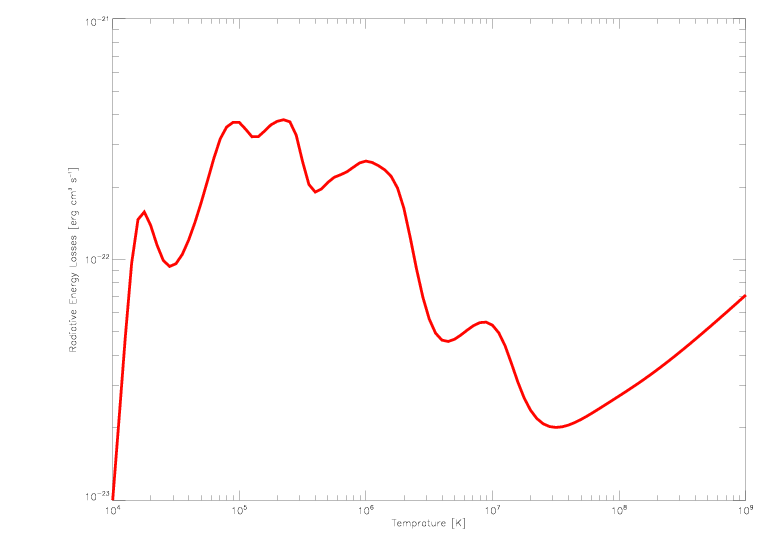 Radiative Cooling  Time 	~1.67e3	s
Observed	 Loop Lifetime 	>1.20e4	s
Radiative Loss (erg cm^3 s^-1)
Temperature (K)
Multi-thermal vs. Isothermal
Over dense?
Yes
No
Impulsive
heating
Isothermal OK
(steady heating)
tobs = tcool?
Yes
No (tobs >> tcool)
Isothermal OK
(dynamic)
Multi-strand
Multi-thermal?
Yes
No
J. A. Klimchuk
Loops III Workshop
June 21, 2007
Consistency
Back to the 
drawing board
Cross-Field Temperatures
Schmelz et al. 2001, ApJ, 556, 896   
Martens et al. 2002, ApJ, 577, L115
Weber et al. 2005, ApJ, 635, L101
Schmelz & Martens 2006, ApJ, 636, L49
Schmelz et al. 2007, ApJ, 658, L119
Warren et al. 2008, ApJ, 686, L131
Multi-thermal Plasma: DEM
I  ∫ R (T)  ne2 dl

Change path length to Temp: 

ne2 dl = DEM(T) dT

DEM = differential emission measure, so

 ∫ R (T)  DEM(T) dT
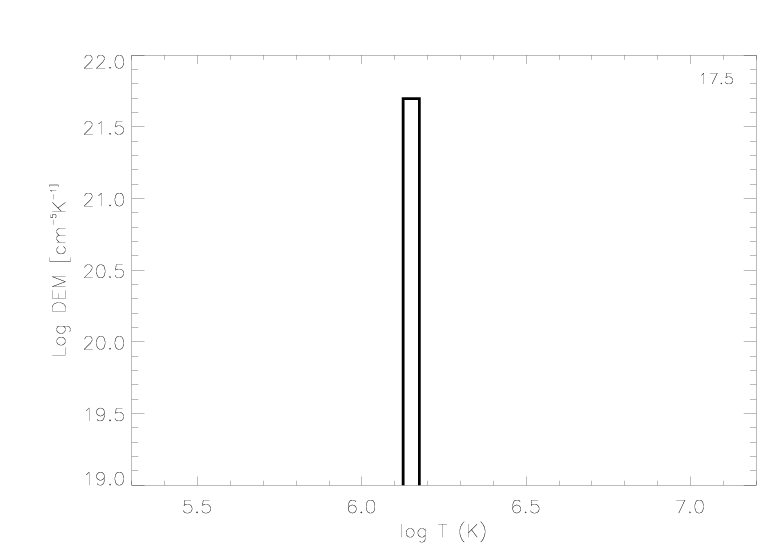 chi^2 = 17.5
Log DEM (cm^-5 K^-1)
DEM_manual
Jason Kimble
Log T (K)
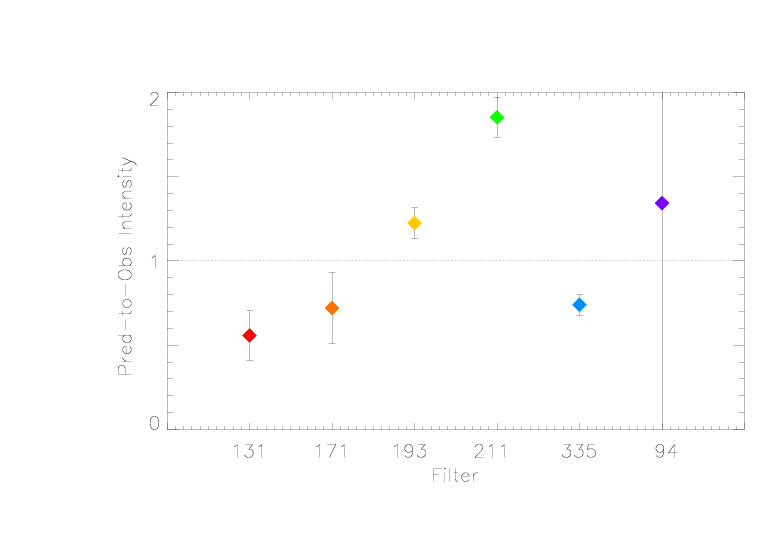 chi^2 = 17.5
Pre-to-Obs Intensity
Filter
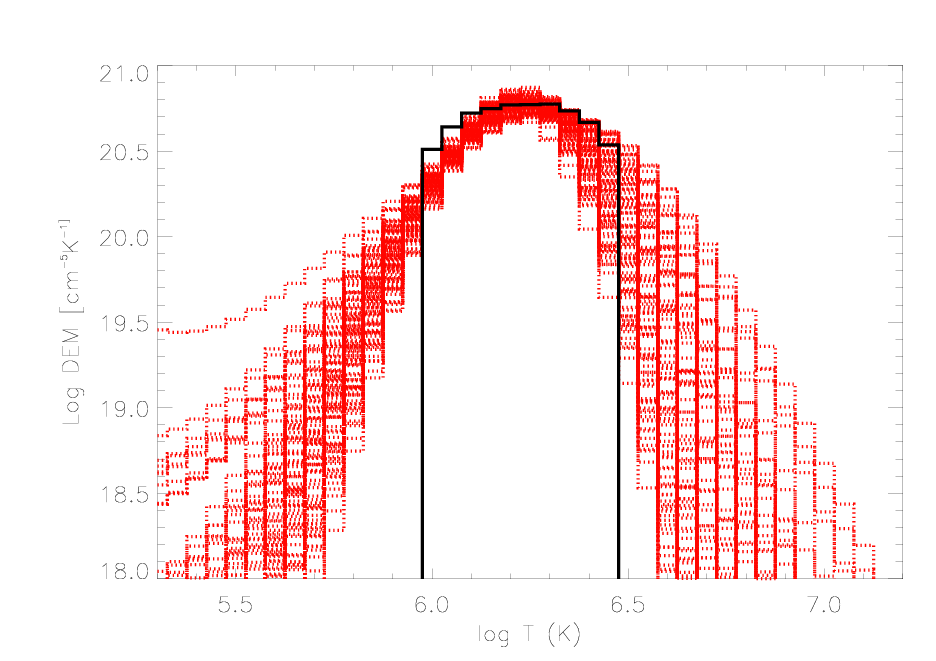 chi^2 = 1.0
DEM_iterative
Mark Weber
Log DEM (cm^-5 K^-1)
Log T (K)
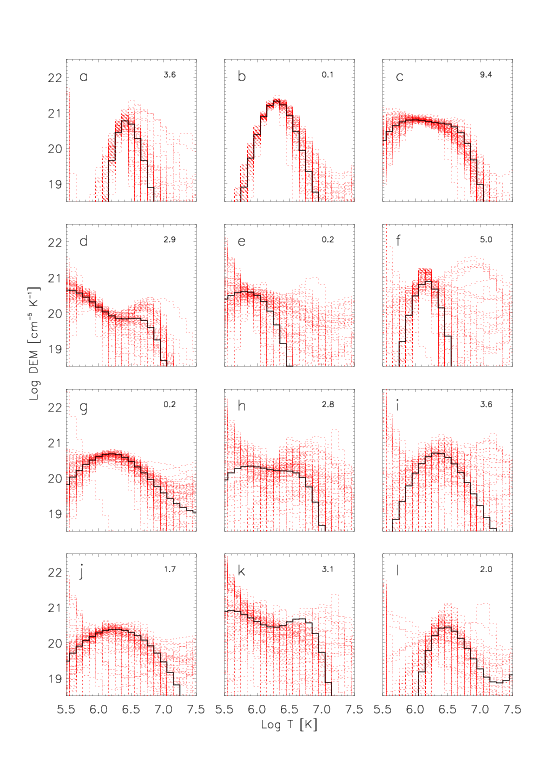 Log DEM (cm^-5 K^-1)
Log T (K)
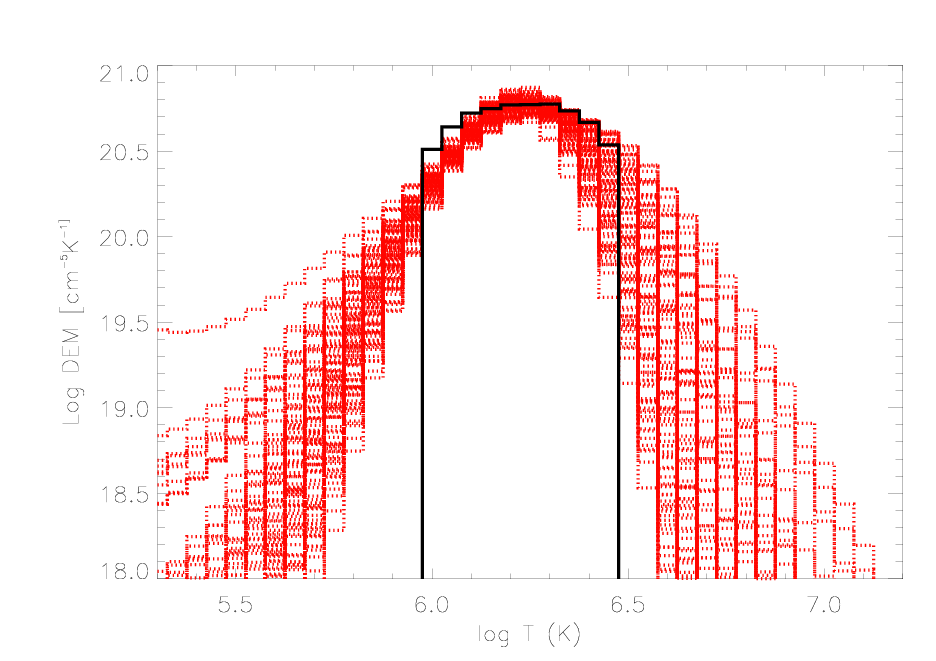 chi^2 = 1.0
DEM_iterative
Mark Weber
Log DEM (cm^-5 K^-1)
Log T (K)
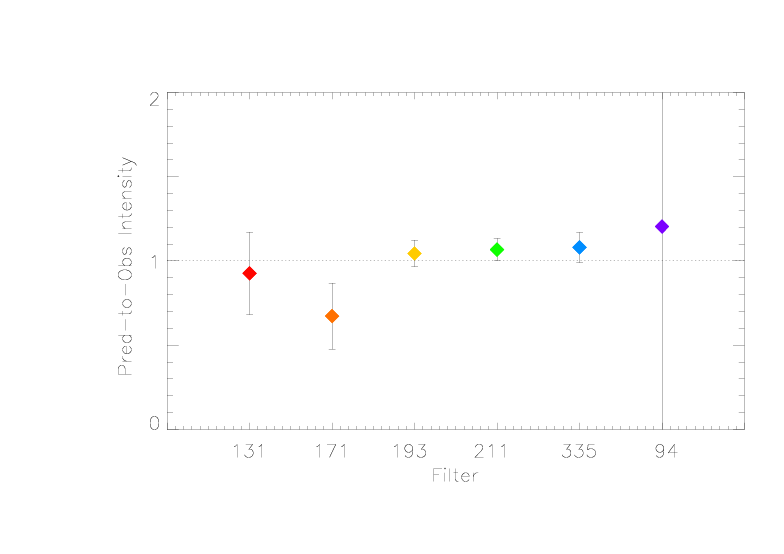 chi^2 = 1.0
Pre-to-Obs Intensity
Filter
Multi-thermal vs. Isothermal
Over dense?
Yes
No
Impulsive
heating
Isothermal OK
(steady heating)
tobs = tcool?
Yes
No (tobs >> tcool)
Isothermal OK
(dynamic)
Multi-strand
Multi-thermal?
Yes
No
J. A. Klimchuk
Loops III Workshop
June 21, 2007
Consistency
Back to the 
drawing board
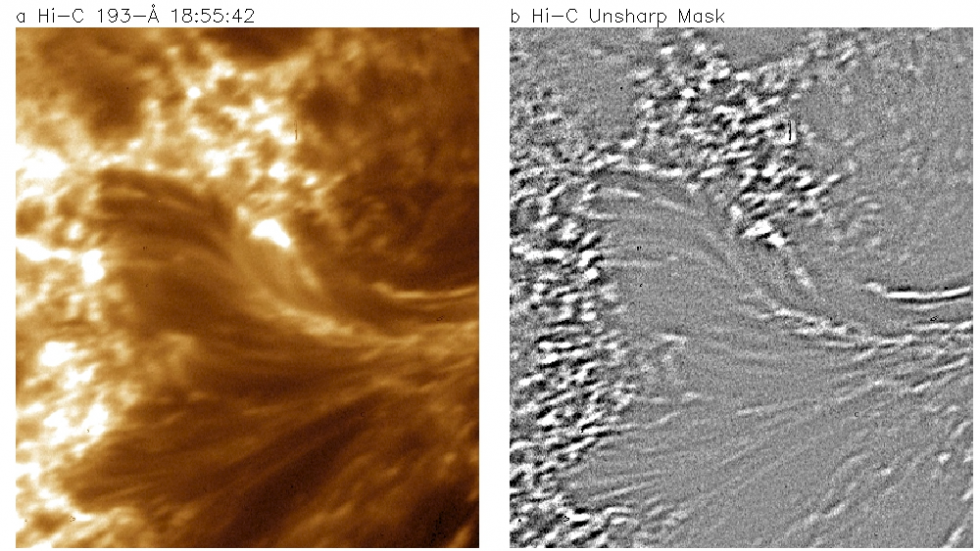 Energy release in the solar corona from spatially resolved magnetic braids
J. W. Cirtain et al. Nature, 493, 501 (24 January 2013)
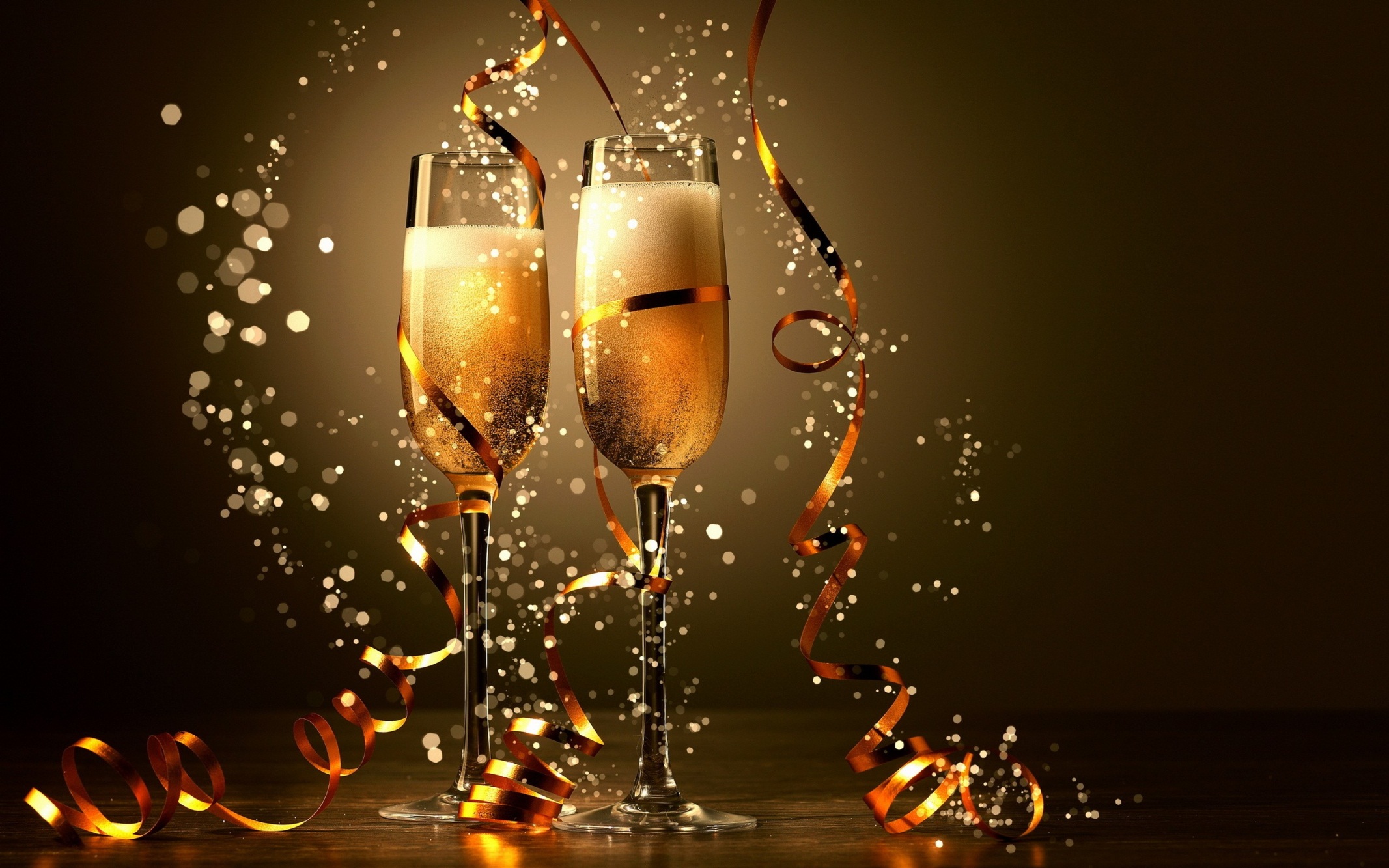 Conclusions
Observations are now making significant contributes to the coronal heating problem
Coronal loops appear to be multi-thermal and multi-stranded
Consistent picture of heating the coronal with nanoflares, but . . . 
There is by no means unanimous agreement